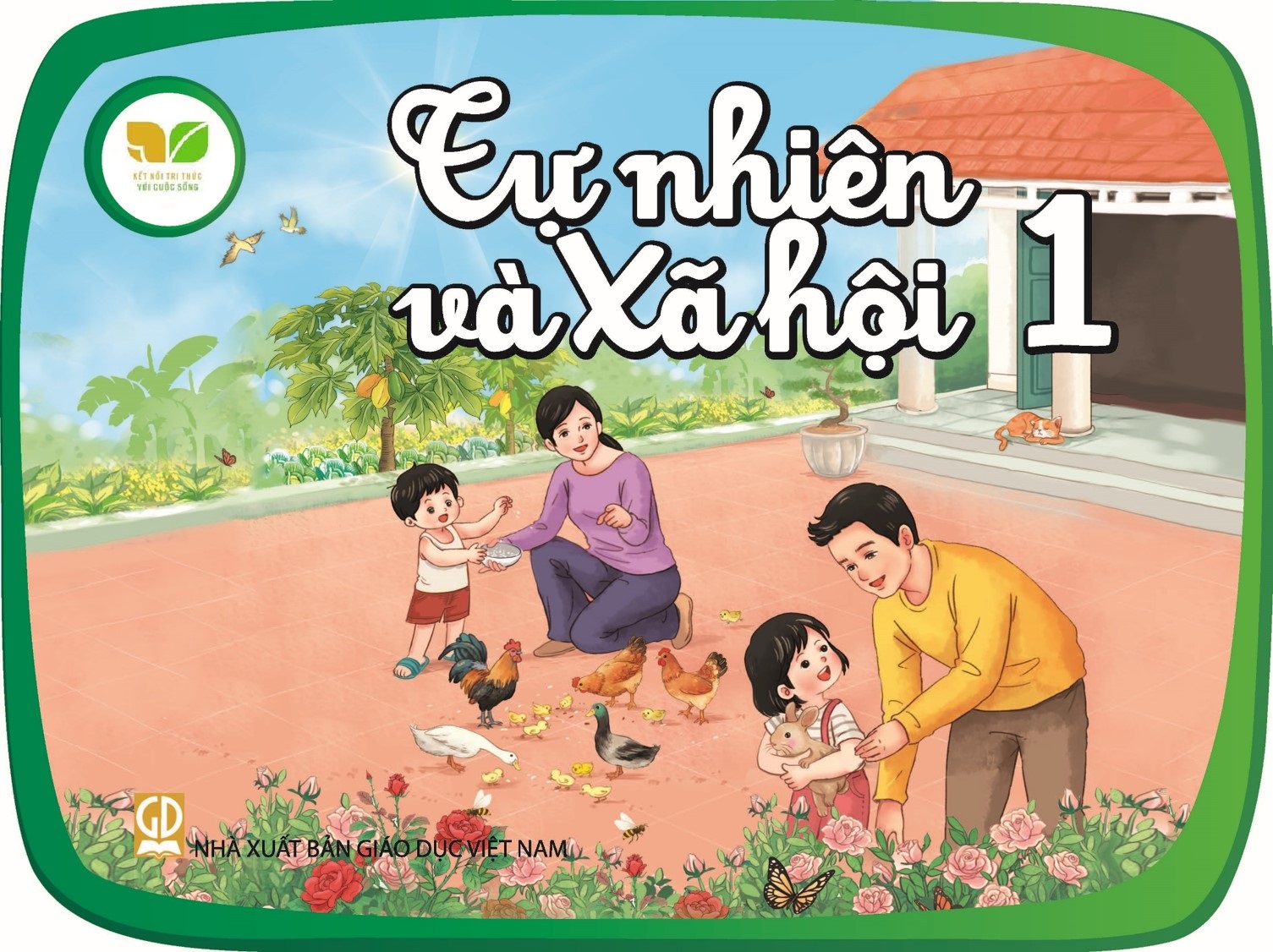 TRƯỜNG TIỂU HỌC PHÚC LỢI
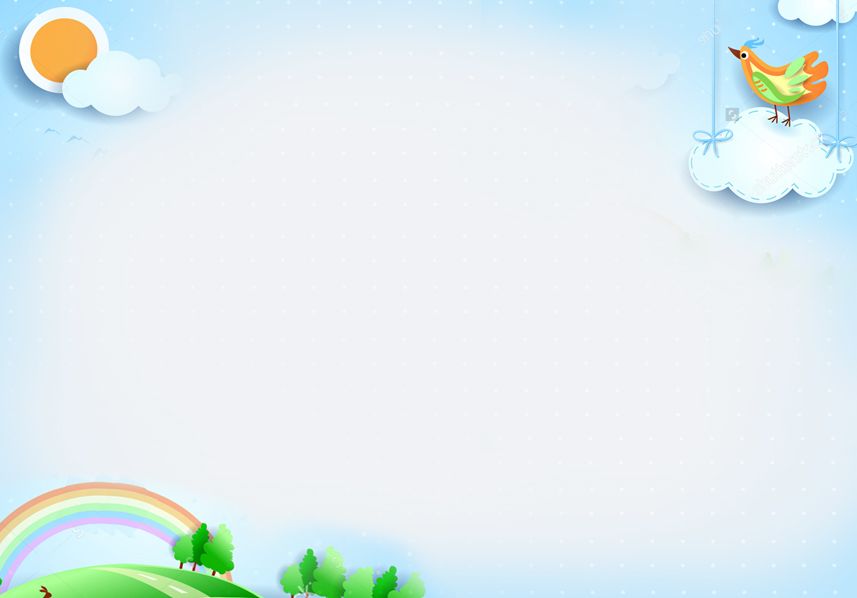 CHỦ ĐỀ 4 
THỰC VẬT VÀ ĐỘNG VẬT
Bài 15: Cây xung quanh em
Tiết 2
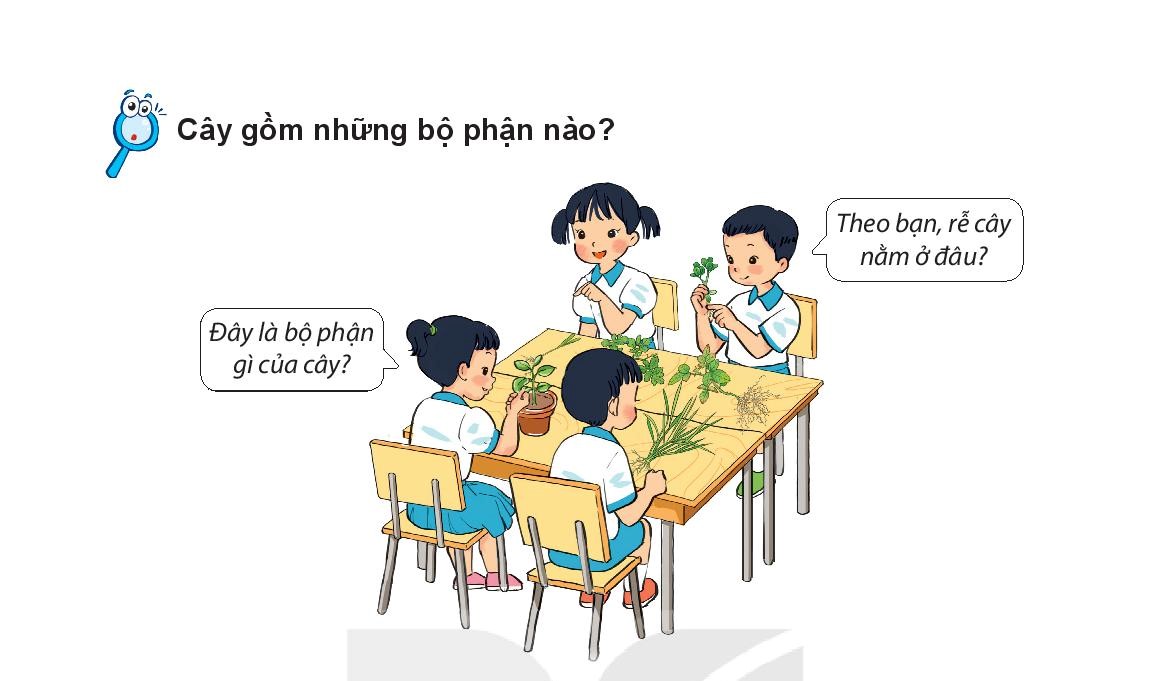 Hoạt động 1: Khám phá
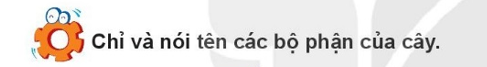 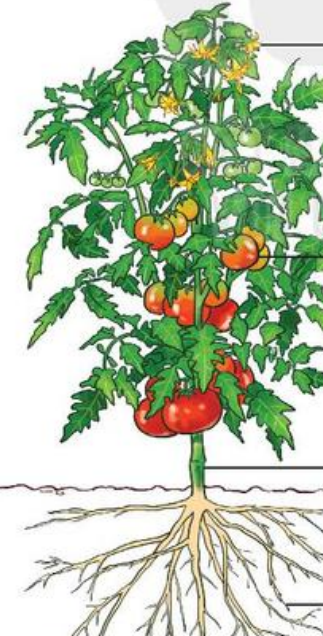 Hoa
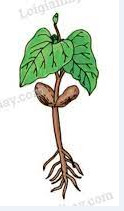 Lá
Thân
Quả
Rễ
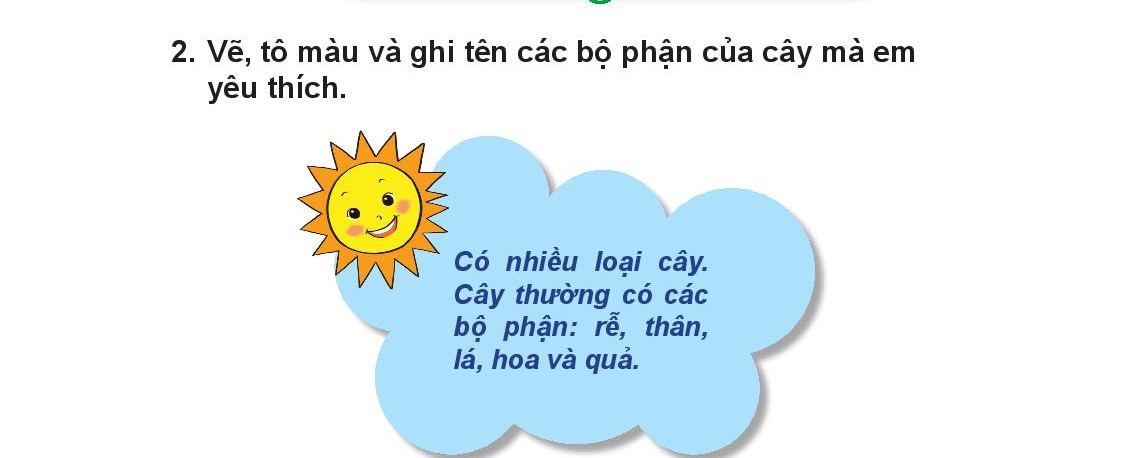 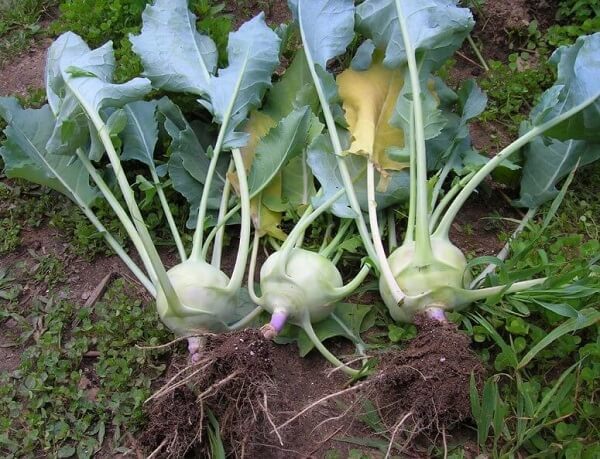 cây su hào
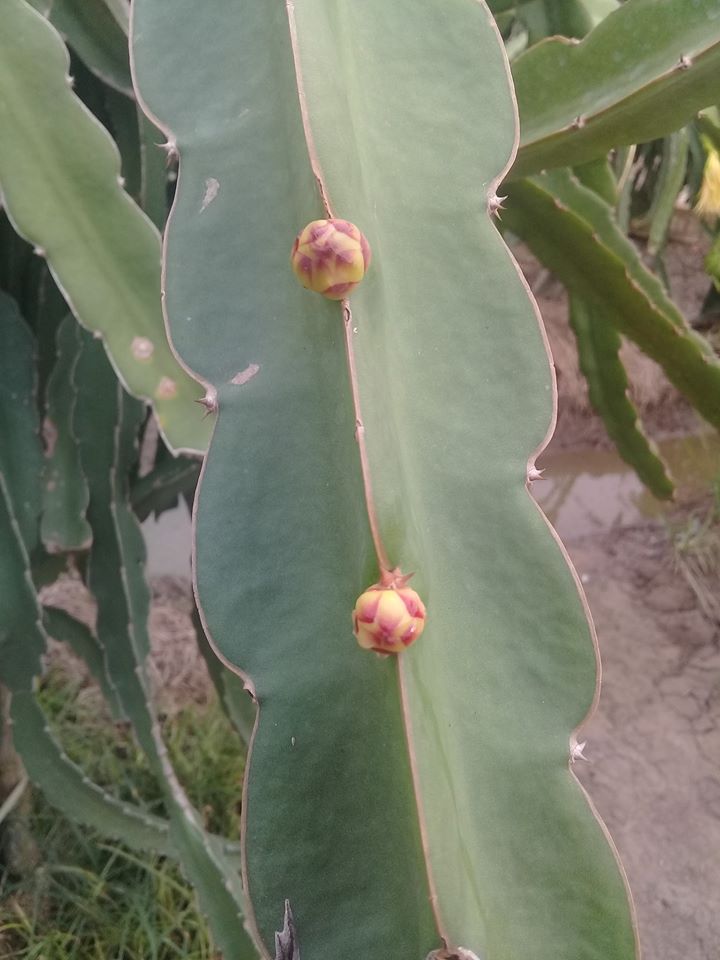 cây thanh long
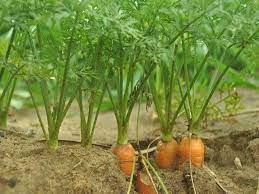 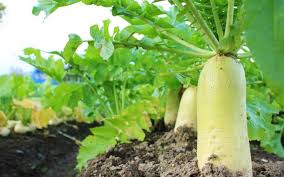 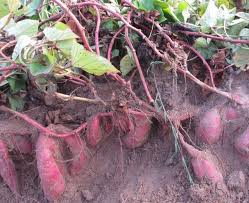 Hoạt động 2: Vẽ tranh
Hãy vẽ, tô màu và ghi tên các bộ phận của cây mà em yêu thích.
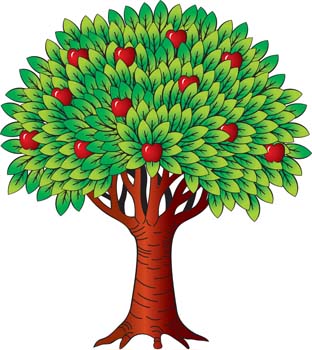 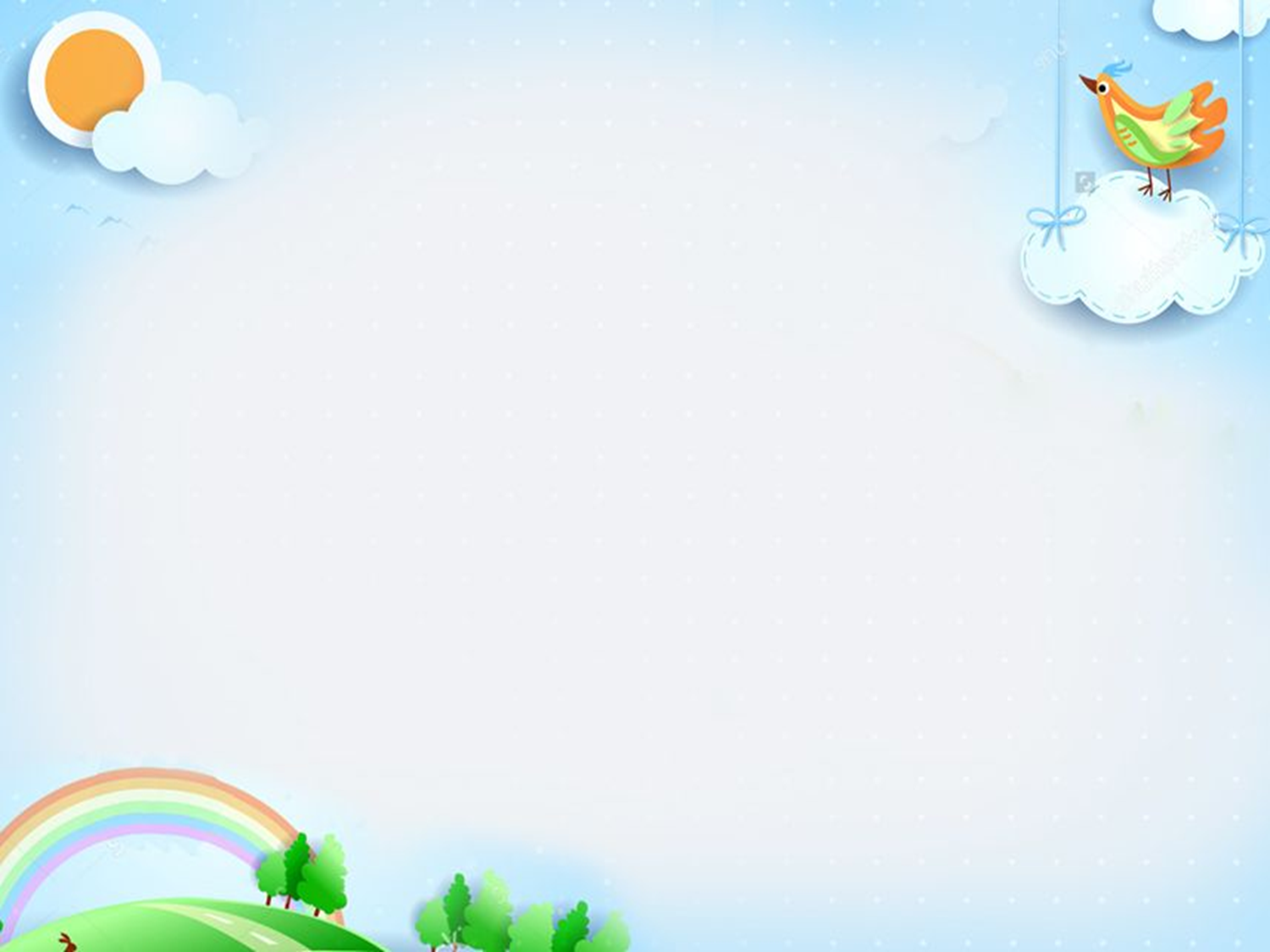 Chào tạm biệt các con!